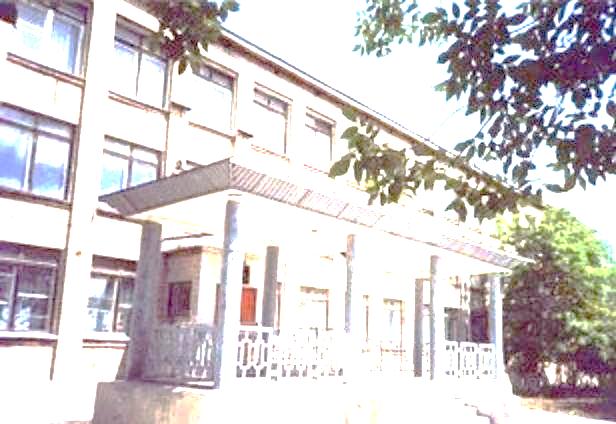 Основы  обороны  государства.                       
урок-  презентация.
Преподаватель-организатор ОБЖ
Пушкарский С.В.
Что понимается под понятием «оборона государства»?
Ст. 1.1 «... под обороной понимается система политических, экономических, военных, социальных, правовых и иных мер по подготовке к вооруженной защите и вооруженная защита Российской Федерации, целостности и неприкосновенности ее территории».
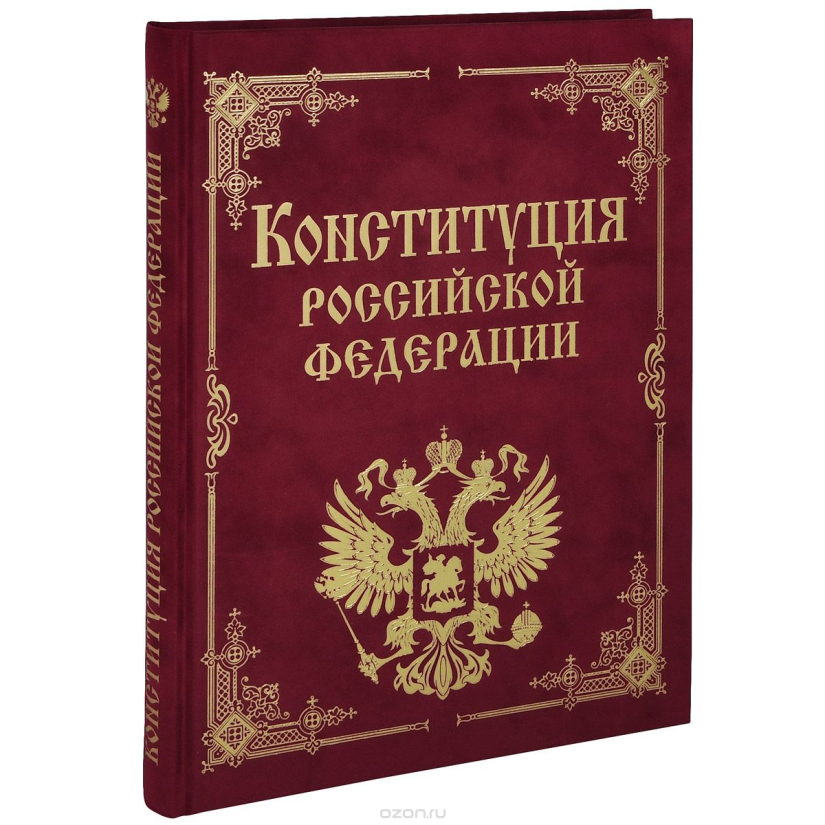 «Защита Отечества является долгом и обязанностью гражданина Российской Федерации» 
(ст. 59, Конституция РФ)
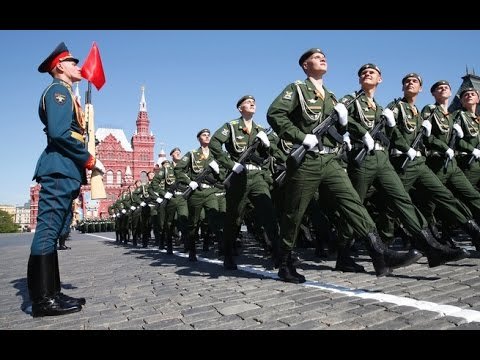 Цель воинской обязанности 
обеспечение Вооруженных Сил личным составом в мирное время, а также в период мобилизационного развертывания, в период военного положения и в военное время
Прохождение военной службы по призыву является наиболее активной формой исполнения воинской обязанности гражданами Российской Федерации
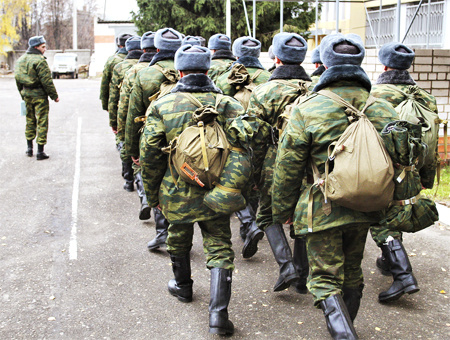 Воинский учет
Обязательная подготовка
Пребывание в запасе
Воинская обязанность
Призыв на военную службу
Прохождение военных сборов
Прохождение военной службы
Первоначальная постановка на воинский учет
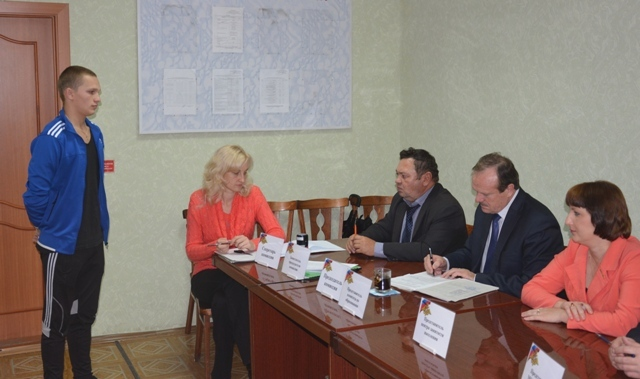 осуществляется в период 
с 1 января по 31 марта, 
по достижении 17-летнего возраста
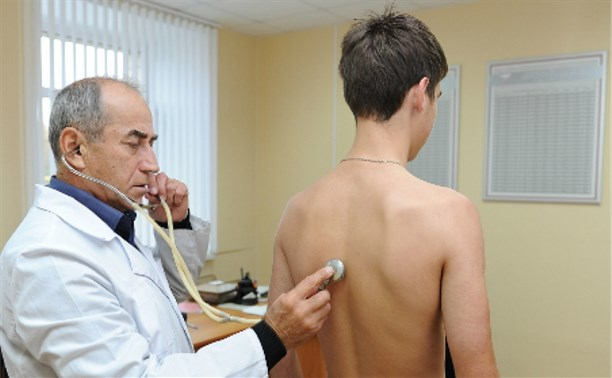 проводится медицинское освидетельствование и определяется годность к военной службе по состоянию здоровья
Терапевт
Психиатр
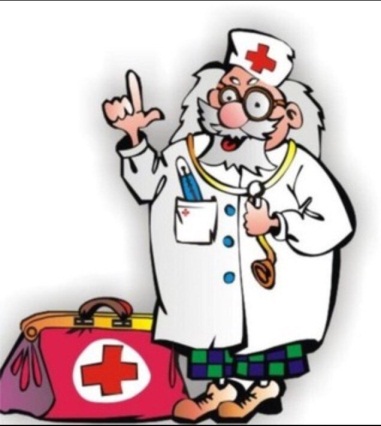 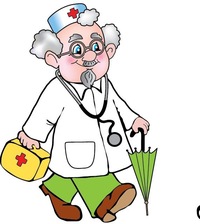 Освидетельствование
Отоларинголог
Хирург
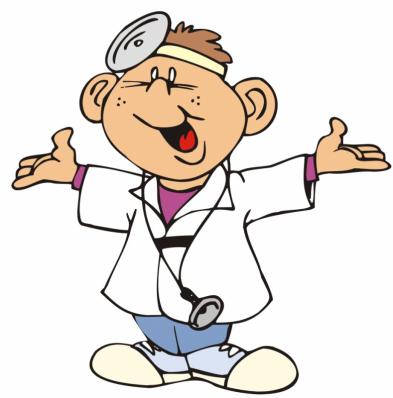 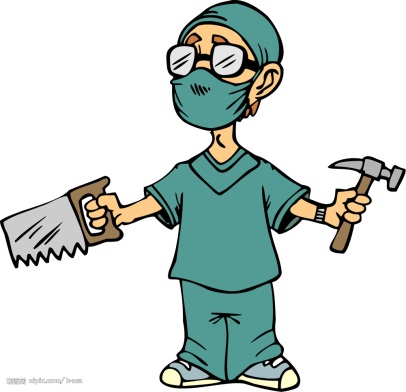 Стоматолог
Невропатолог
Окулист
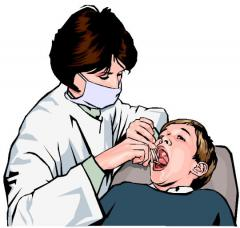 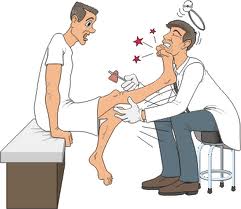 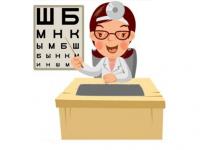 Категории годности к военной службе
А – годен к военной службе
Б – годен к военной службе с незначительными ограничениями
В – ограниченно годен к военной службе
Г – временно не годен к военной службе
Д – не годен к военной службе
Обязательная подготовка к военной службе
Получение начальных знаний в области обороны
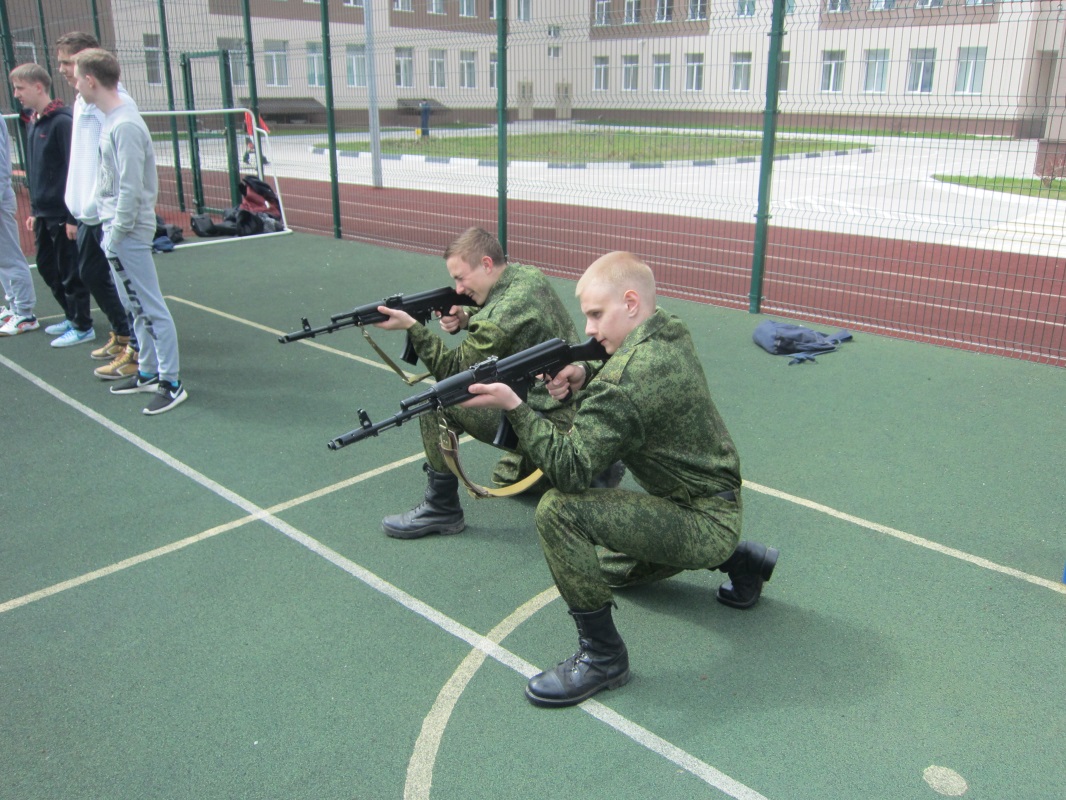 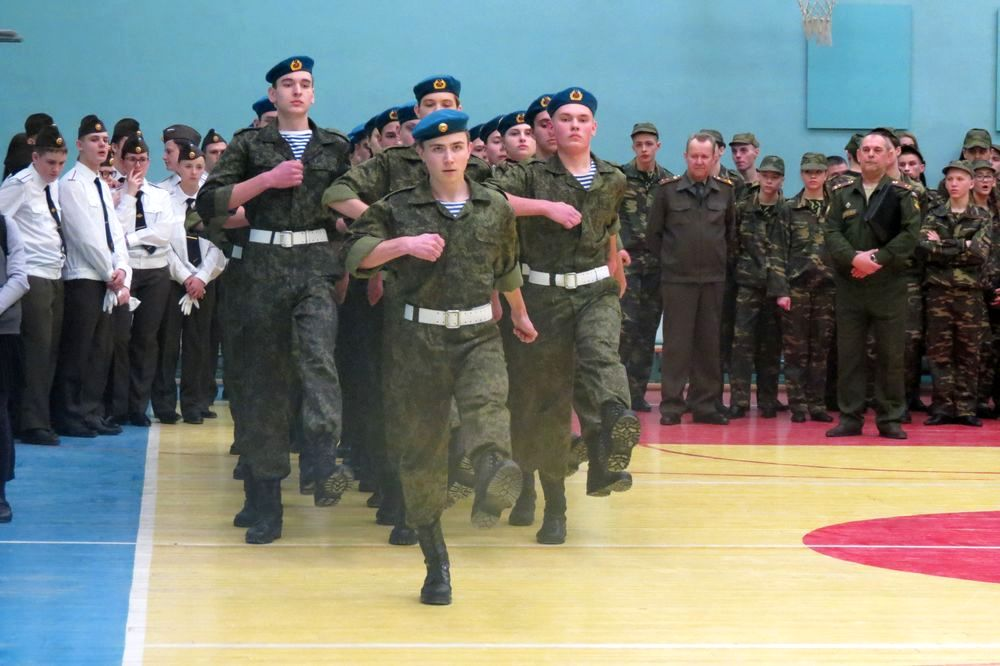 Военно-патриотическое воспитание
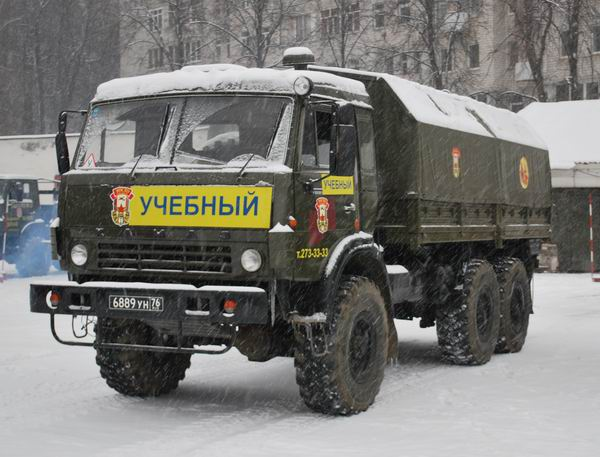 Подготовка по военно-учетным специальностям
Призыв на военную службу – возраст от 18 до 27 лет.
Основание для призыва – указ Президента РФ.
Сроки призыва – с 1 апреля по 15 июля;
с 1 октября по 31 декабря.
Основания для освобождения от призыва
признание негодным к военной службе по состоянию здоровья;
окончание военной службы в РФ;
прохождение альтернативной гражданской службы;
прохождение военной службы в другом государстве.
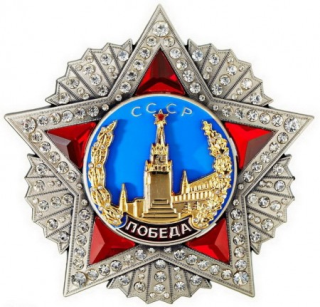 Города-герои 
Великой Отечественной войны
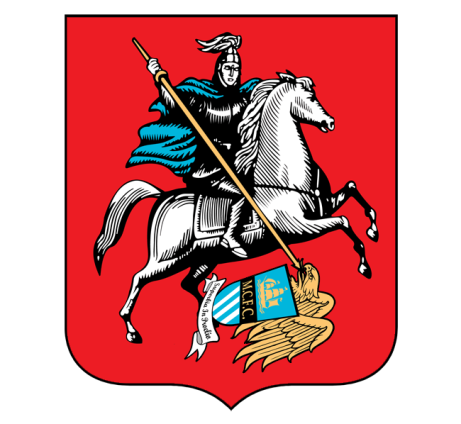 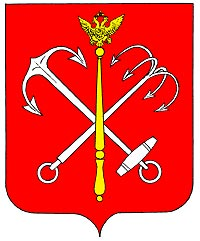 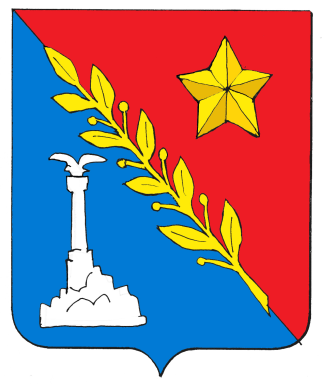 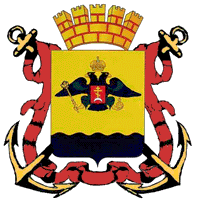 Москва
Новороссийск
Санкт-Петербург
Севастополь
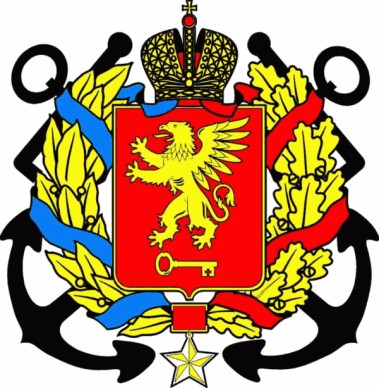 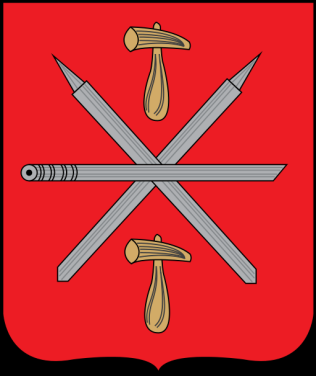 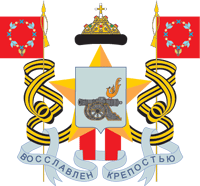 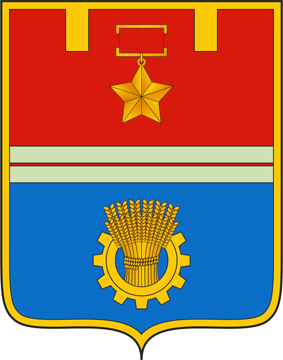 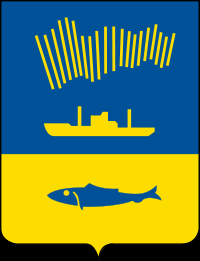 Мурманск
Волгоград
Смоленск
Тула
Керчь
Домашнее задание:
1. Прочитать параграф № 5 (стр.32-41).
2. Ответить на вопросы 1-14 (стр.42). 
3. Выполнить задание № 16 (стр. 42). Подготовьте сообщение об одном из городов-героев Российской Федерации.